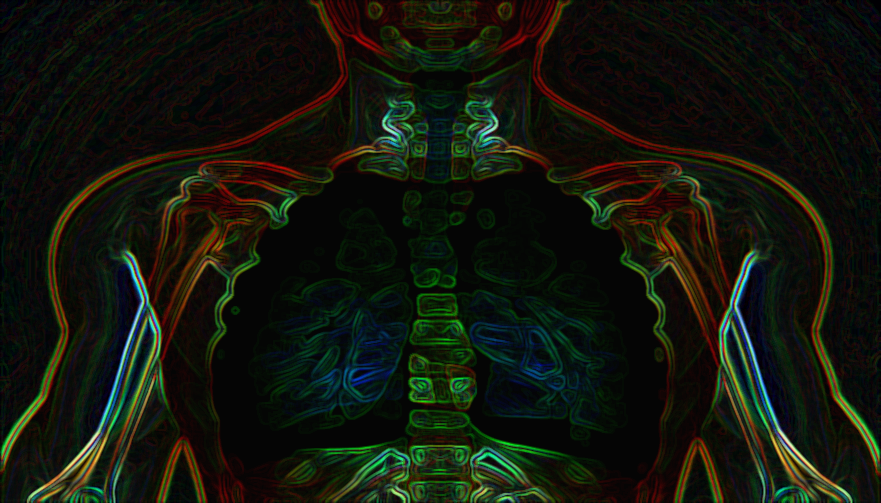 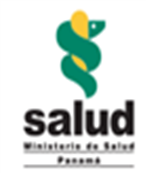 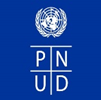 MAPEO DE ORGANIZACIONES DE LA SOCIEDAD CIVIL PARA LA PREVENCIÓN DE LA TUBERCULOSIS
Por: Mgter. Marina Abrego
Objetivo General
Fortalecer las capacidades institucionales del Ministerio de Salud, especialmente del Programa de Control de la Tuberculosis mediante la realización de un estudio que permita contar con un Mapeo a nivel país, de Organizaciones de Sociedad Civil u ONG´s que se dedican a actividades de prevención y apoyo en el tratamiento de la TB, o que consideren que pueden ampliar sus actividades a la temática.
Metodología
Revisión y consulta de información documental a través de la consulta bibliográfica e informática.
Reunión de acercamiento con personal de PNUD y Ministerio de Salud.
Conformación y reunión con el equipo de trabajo encargado de recopilar la información.
Identificación de las organizaciones a través de las 15 Regionales de Salud a nivel nacional.
Elaboración del formulario o instrumento de recopilación de datos o de la información.
Localización y contacto con las distintas OSC/ONG que trabajan con el tema de VIH/TB
Metodología
Realización de visitas y reuniones con las OSC/ONG. 
Tabulación y levantado del informe preliminar.
Presentación de un informe preliminar a consideración del personal responsable del PNUD y el Ministerio de Salud.
Presentación y entrega del informe final.
Organizaciones por Regiones de Salud
Región de Salud de Bocas del Toro
ASOCIACIÓN VIVIENDO POSITIVAMENTE 
NUTRE HOGAR
NUEVOS HORIZONTES
IGLESIA EPISCOPAL 
GRUPO DE APOYO PARA UNA VIDA MEJOR
Región de Salud de Chiriquí
ASOCIACIÓN PARA EL PLANEAMIENTO DE LA FAMILIA (APLAFA)
ORLY
ASOCIACIÓN DE HOMBRES Y MUJERES NUEVOS DE PANAMÁ, CHIRIQUÍ
CÁMARA JUNIOR INTERNACIONAL CAPITULO DE DAVID 
CRUZ ROJA PANAMEÑA COMITÉ DE DAVID
PARROQUIA NUESTRA SEÑORA DEL BUEN CONSEJO
Organizaciones por Regiones de Salud
Región de Salud de Coclé
CRUZ ROJA PANAMEÑA, SEDE DE COCLÉ
Región de Salud de Colón
ASOCIACIÓN CAMBIANDO VIDAS
CENTRO DE MUJERES COLONENSES EN CAMINO
Región de Salud de Herrera
REDCA PANAMA
APLAFA SEDE DE AZUERO
ASOCIACIÓN VIVIENDO POSITIVAMENTE PANAMA, AZUERO
GRUPO GÉNESIS PANAMA POSITIVO AZUERO
UNIVERSIDAD LATINA SEDE DE CHITRÉ
FUNDACION SIGO TUS HUELLAS
Organizaciones por Regiones de Salud
Región de Salud de la Comarca Kuna Yala
MOVIMIENTO DE LA JUVENTUD KUNA (MJK), GUNAYALA 
Región de Salud de la Comarca Ngabe Buglé
CUERPO DE PAZ- PANAMÁ
Región de Salud de Los Santos
CLUB DE LEONES DE LAS TABLAS
CRUZ ROJA PANAMEÑA SEDE DE LOS SANTOS
Región de Salud de Panamá Oeste
APLAFA
ASOCIACIÓN NUEVOS HORIZONTES
Organizaciones por Regiones de Salud
Región de Salud de San Miguelito
APLAFA (Asociación Panameña para el Planeamiento de la Familia)
COALICIÓN PANAMEÑA POR LA EDUCACIÓN INTEGRAL EN SEXUALIDAD (EIS) 
IGLESIA DE JESUCRISTO, SAMARIA
JÓVENES ALIADOS DE SAN MIGUELITO 
CENTRO DE ESTUDIO PARA EL DESARROLLO SOCIAL (CEDES) 
Región de Salud de Veraguas
ASOCIACIÓN HOMBRES Y MUJERES NUEVOS DE PANAMÁ
ASOCIACIÓN PARA EL PLANEAMIENTO DE LA FAMILIA (APLAFA) 
Región de Salud del Distrito de Arraiján
HOGAR SAN JOSÉ DE MALAMBO
Organizaciones por Regiones de Salud
Región Metropolitana de Salud
AID FOR AIDS PANAMÁ (AFA) 
ASOCIACIÓN DE HOMBRES Y MUJERES NUEVOS DE PANAMÁ (AHMNP)
ASOCIACIÓN HOGARES CREA, PANAMÁ 
CENTRO DE DESARROLLO JUVENIL COMUNITARIO 
CENTRO PARA EL DESARROLLO DE LA MUJER CEDEM) 
CRUZ ROJA PANAMEÑA
FUNDACIÓN CASA HOGAR EL BUEN SAMARITANO 
FUNDACIÓN PROBIDSIDA
GRUPO DE PROFESIONALES DE EDUCACIÓN EN POBLACIÓN Y SEXUALIDAD (GPEPS)
GRUPO GÉNESIS PANAMÁ POSITIVO
JÓVENES POSITIVOS DE PANAMÁ
MUJERES CON DIGNIDAD Y DERECHOS DE PANAMÁ
MUJERES INDEPENDIENTES LUCHANDO POR SUS DERECHOS (MILD) 
ORGANIZACIÓN PANAMERICANA DE MERCADEO SOCIAL (PASMO)
ORGANIZACIÓN DE DESARROLLO COMUNITARIO (ODESCOM)
VIVIENDO POSITIVAMENTE (VP)
WIGUDUM GALU
OFICINA DE LOS PUEBLOS INDÍGENAS
MUJERES LUCHANDO POR LA VIDA (ICW SIGLAS EN INGLES)
Generalidades de las organizaciones por Regiones de Salud
Contacto: 
Fecha de Creación: 
Dirección:
Provincia: 
Región de Salud: 
Teléfonos: 
E-mail:
Página Web:
Fuentes de financiamiento: 
Temática: 
Tipo de Intervención:
Conclusiones
La Tuberculosis (TB) es una enfermedad que aunque en Panamá estaba casi controlada, según los datos estadísticos, en los últimos años ha ido incrementándose.  Esto hace necesario que se tomen medidas para evitar que continúe ganando terreno.
La mayoría de las personas que atienden los centros entrevistados son hombres y sus edades oscilan entre los 29 y 61 años, ubicándose la mayoría en el rango de edad de 29 y 39 años.
El 76% de las organizaciones entrevistadas cuentan con personería jurídica, por lo que resulta menos complicado canalizar apoyo, tanto económico como técnico.
De las organizaciones entrevistadas, sólo una está inactiva, sin embargo; cuenta con personería jurídica y en disposición de trabajar en prevención de TB.
Conclusiones
Las organizaciones entrevistadas realizan distintas actividades, por lo que podemos clasificarlas principalmente en organizaciones educativas, de salud y promoción de los Derechos Humanos.
Con respecto al financiamiento, estas organizaciones lo reciben de distintas fuentes, sin embargo; la mayoría indicó que sus fondos provienen de donaciones y de recursos propios.
De las ONG entrevistadas, el 54% trabajan solo con el tema de VIH y el 39% VIH y TB, las 7% restantes trabajan con otros temas. Esto nos indica la necesidad que hay en Panamá de la existencia de una mayor cantidad de organizaciones encargadas de trabajar exclusivamente el tema de TB.
En cuanto a las actividades desarrolladas por las organizaciones de la sociedad civil entrevistadas, la mayoría se centran en las relacionadas con educación, concienciación y prevención.
Conclusiones
El 70% de las organizaciones trabajan en alianzas con otras organizaciones, mientras que 30% no lo hace.  
Un 70% de estas organizaciones manifiestan no haber trabajado con el Programa Nacional para el control de la TB, mientras que un 20% dice haber trabajado con el programa y un 10% de las mismas expresa no saber si se ha trabajado con este programa.
43 (93%) de las organizaciones entrevistadas está dispuesta a recibir apoyo económico y técnico para incorporar entre sus actividades el de prevención de TB.  Dos dijeron no saben y 1 manifestó que no está interesada en recibir ese apoyo.
Aunque la comarca Guna Yala no aparece entre las áreas de salud en las que se tenía que hacer el estudio, se hizo contacto  tanto con la Asociación de Mujeres Gunas como con la Oficina de los Pueblos Indígenas que tienen influencia en esta parte del país, que por ser comarca; se encuentra dentro de la categoría de vulnerabilidad por esta enfermedad.
Recomendaciones
Destinar apoyo económico y técnico a las distintas organizaciones, que aunque su fuerte no es el trabajo con el tema de prevención de TB, están dispuestas a asumir el reto de adoptarlo, ya que muchas de ellas trabajan el tema de VIH y éste está muy relacionado con la TB, pues es sabido que las personas infectadas con VIH, son más vulnerables a adquirir la TB. 
Realizar las gestiones pertinentes para reactivar a la organización más antigua que en Panamá ha trabajado con el tema de prevención de TB; la Asociación Panameña Antituberculosa (OPAT), ya que actualmente se encuentra inactiva por la falta de recursos y porque sus miembros son muy mayores, por lo que se requiere un cambio de Junta Directiva; cambio con los que manifestaron estar de acuerdo sus actuales miembros.
Recomendaciones
Procurar asesorar y fortalecer a aquellas organizaciones que no cuentan con personería jurídica ni local que las aloje, con la finalidad de que incorporen entre sus actividades, el tema de prevención de TB.  
 Apoyar a aquellas organizaciones que se encuentran inactivas como el Centro para el Desarrollo de la Mujer (CEDEM), que por falta de recurso económicos no ha podido continuar con sus actividades, sin embargo; cuenta con personería jurídica y con una gran experiencia trabajando el tema de prevención y atención de la violencia doméstica y los derechos humanos de las mujeres.
Gestionar e incentivar la conformación de nuevas organizaciones que trabajen el tema de prevención de TB en áreas del interior del país, así como en las comarcas  y en regiones como Darién y Chepo que no cuentan con organizaciones de esta naturaleza y que por la condición socioeconómica de su población, las hacen más vulnerables.
Recomendaciones
Se hace necesario llevar a cabo campañas de prevención para que la población pueda identificar los síntomas de la enfermedad, ya que muchos de los síntomas pueden pasar casi desapercibidos o confundirse con otra enfermedad del sistema respiratorio.  Esto ayudaría considerablemente a controlar la enfermedad, que ha ido ganado incidencia en los últimos años, como muestran los datos estadísticos. 
Implementar campañas de prevención en las comarcas del país, incluyendo a la Comarca Guna Yala a través de las organizaciones indígenas que poseen sede en la ciudad capital y que fueron entrevistadas, ya que ellas poseen influencia en esta área, que por ser indígena, están en la categoría de vulnerabilidad y que de acuerdo a los entrevistados, hay casos de esta enfermedad en la región.
ANEXO
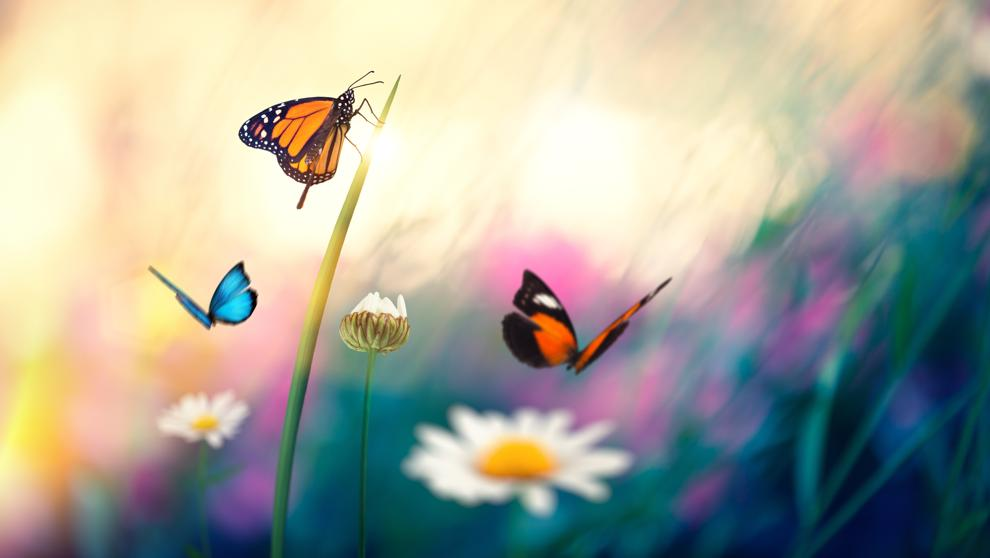 ¡Gracias!